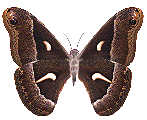 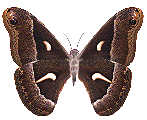 TRƯỜNG MẦM NON HOA HỒNG

KĨ NĂNG PHÒNG CHÁY CHỮA CHÁY
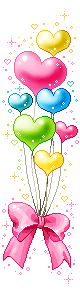 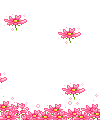 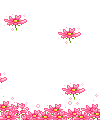 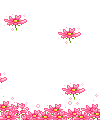 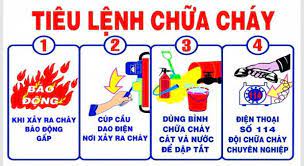 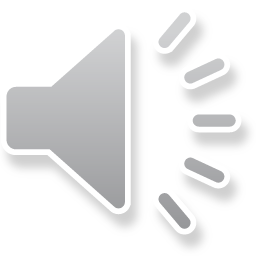 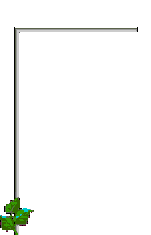 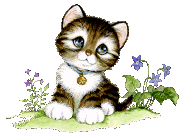 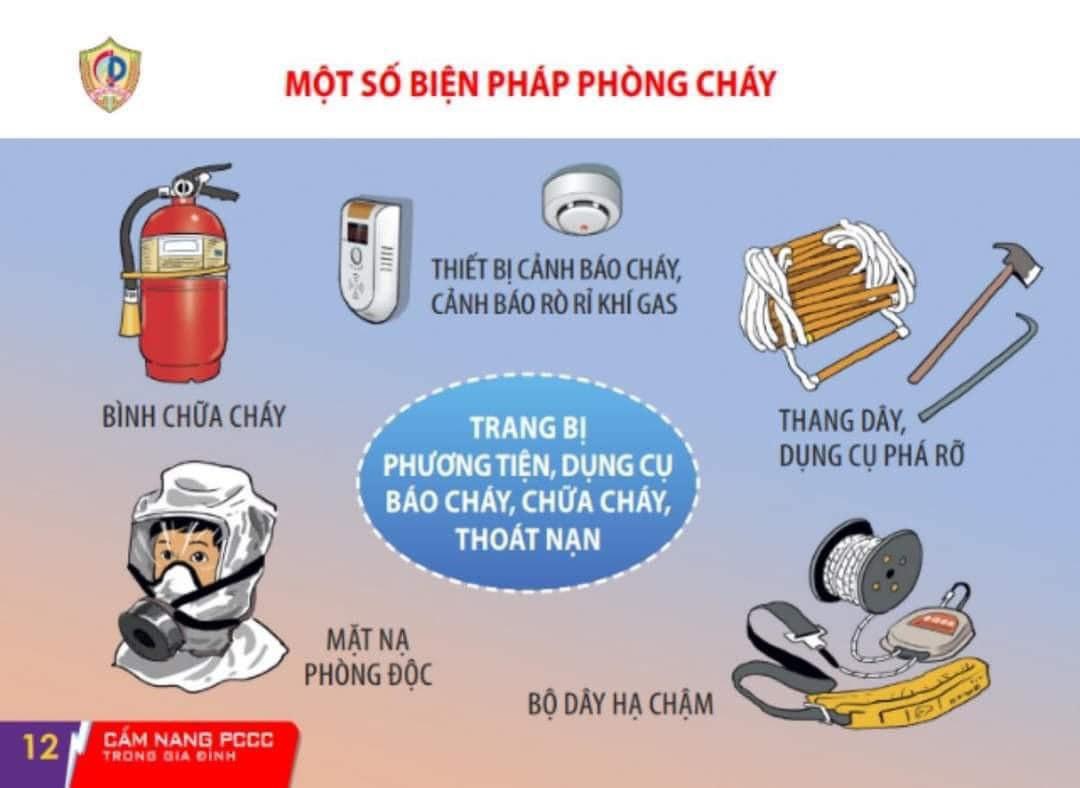 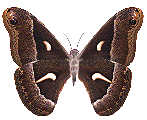 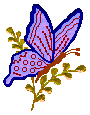 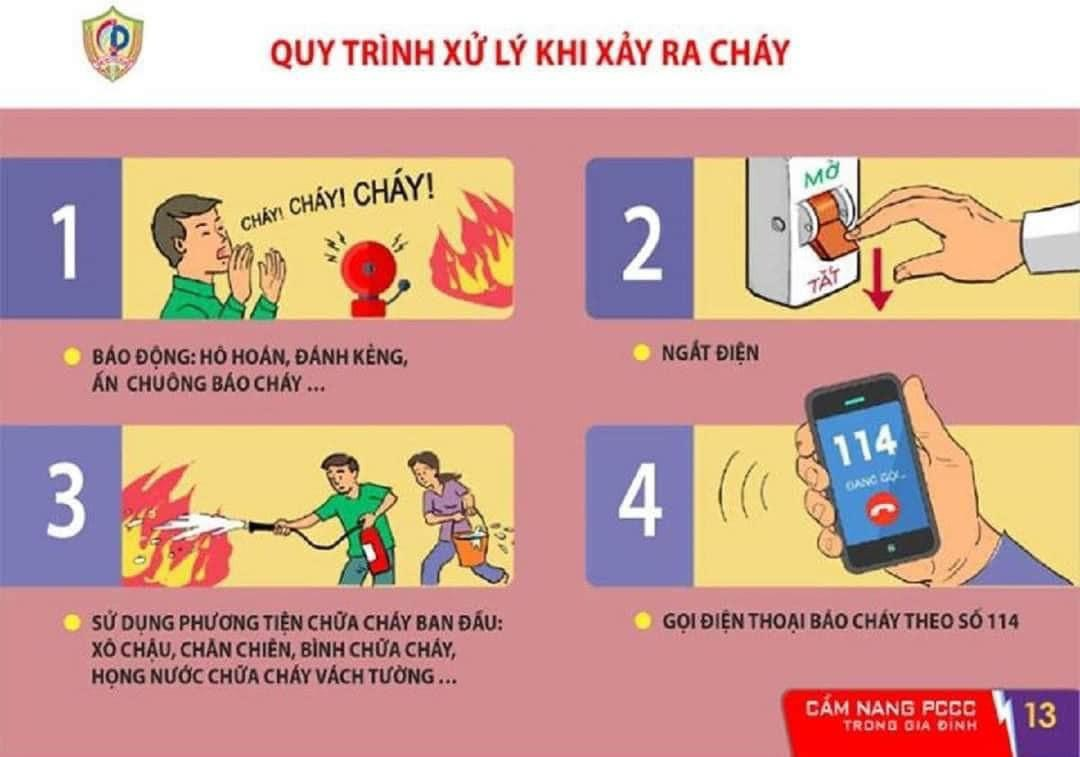 CẢM ƠN CÁC BÉ VÀ CÁC CÔ!
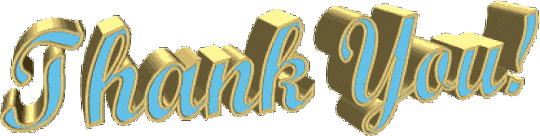